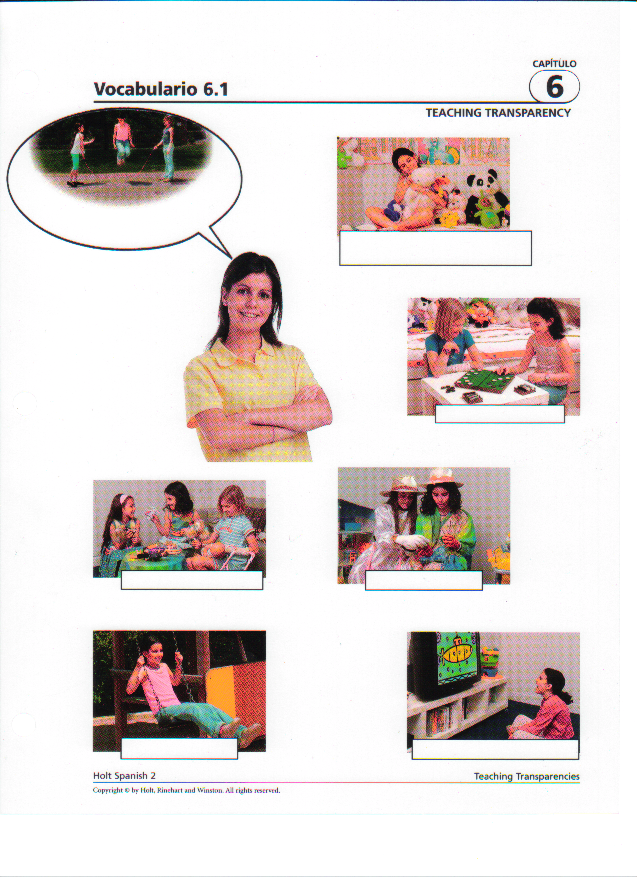 De niña, me gustaba…
De pequeño, me gustaba…